Gebiedsgericht werken West Betuwe
De eerste stappen
12-3-2019
Gebiedsgericht werken
Samenleving actief betrekken bij doelstellingen en beleid;
Samenleving ruimte en vertrouwen geven om zelf initiatieven te nemen, inclusief de verantwoordelijkheid die daarbij hoort;
Identiteit kernen behouden en waar mogelijk versterken.
Korte communicatielijnen.
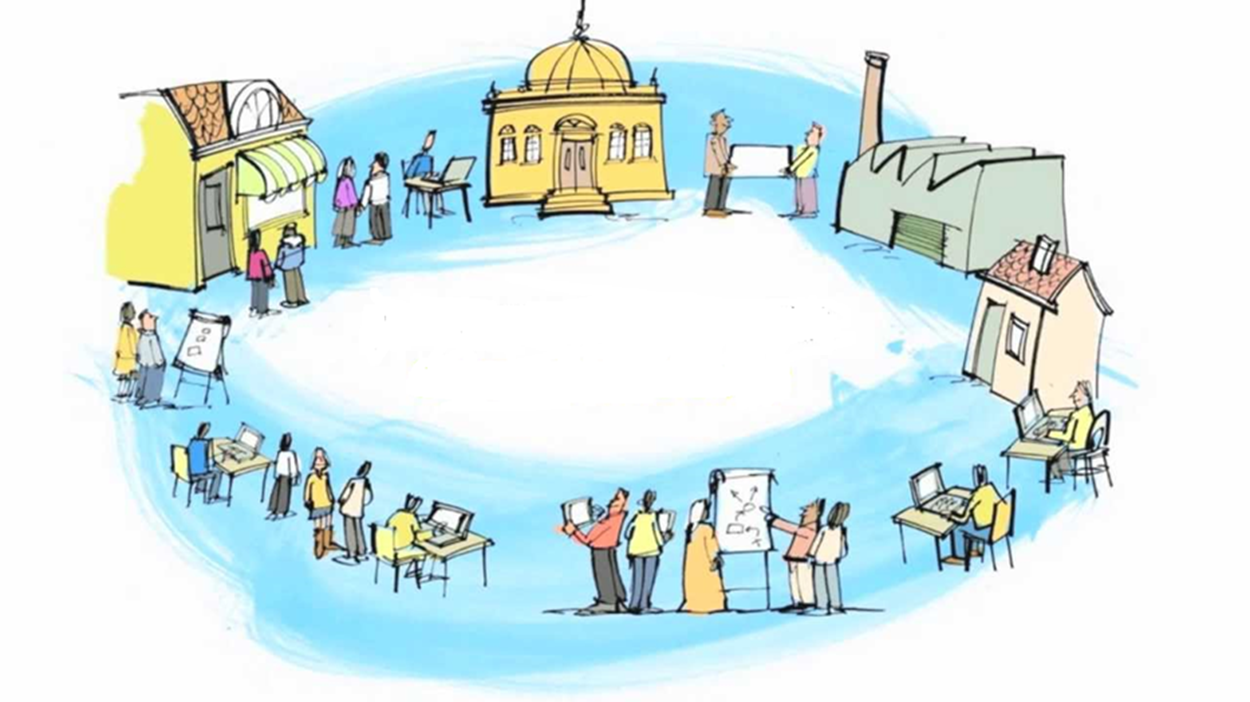 Meer regie vanuit de dorpen
Waar mogelijk verantwoordelijkheid naar bewoners
Participatie in Acquoy
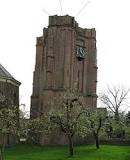 Kooise dorpsraad;
Dorpsplan Acquoy;
Actieve verenigingen;
Dorpshuis als ontmoetingsplaats;
Wat nog meer…….
Gebiedsgericht heeft als wens:
Leefbare kernen, waar inwoners samenwerken, naar elkaar omzien en waar een preventieve werking vanuit gaat. 
Betrokken inwoners, ondernemers en (maatschappelijke) organisaties, die zich inzetten voor hun directe leefomgeving, zich daar verantwoordelijk voor voelen en ook zelf het initiatief nemen, om kansen te benutten en knelpunten op te lossen. 
Goede aansluiting tussen de wensen en behoeften van de kernen en de inzet van de gemeente.
Wie zijn de gebiedsmakelaars
Petra Bazuin  
Barry Ganzeman 
Bea Kramer 
Ria van Esterik 
Marije Kalis
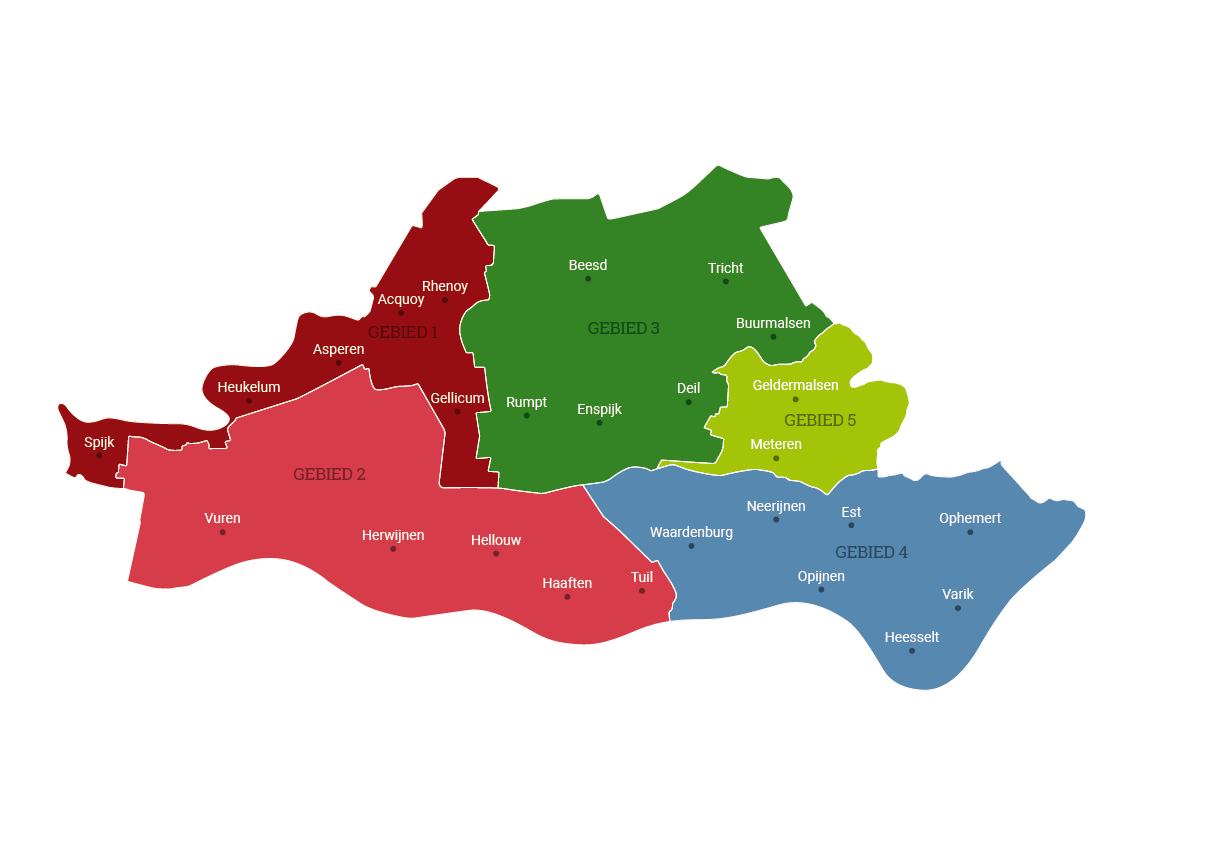 Barry Ganzeman 
Ton van Maanen
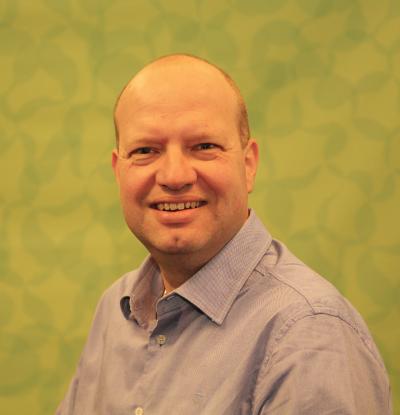 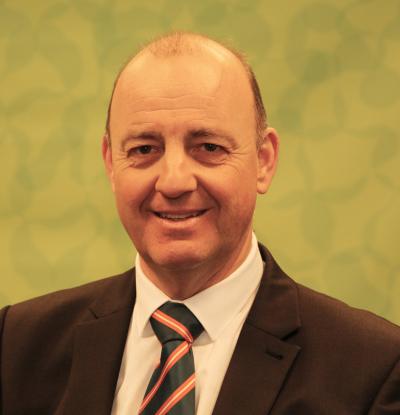 Ria van Esterik 
Ed Goosens
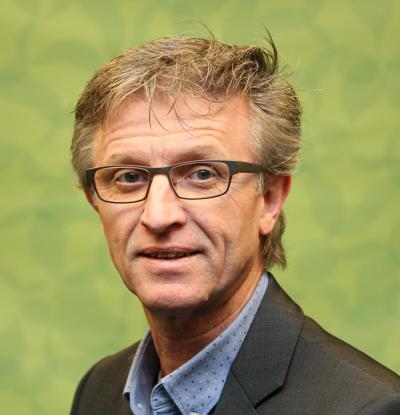 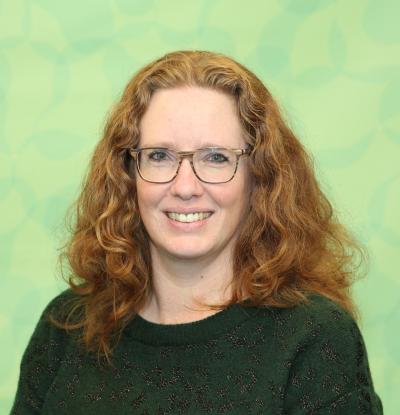 Marije Kalis 
Govert van Bezooijen
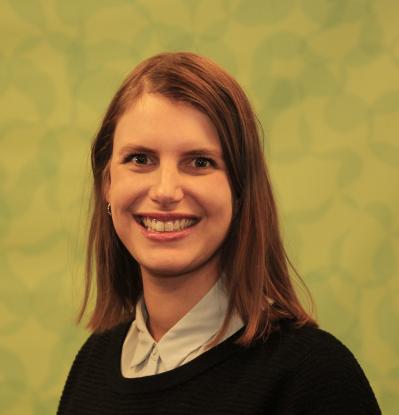 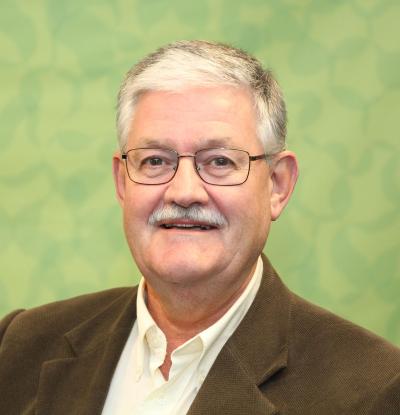 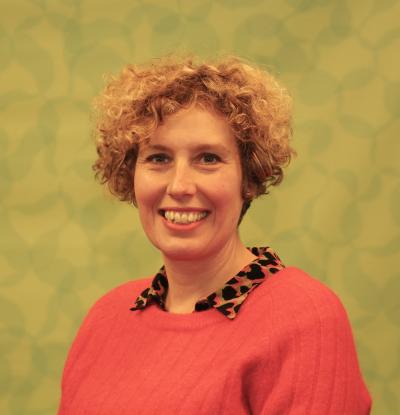 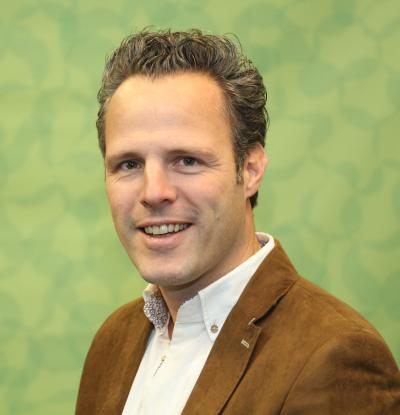 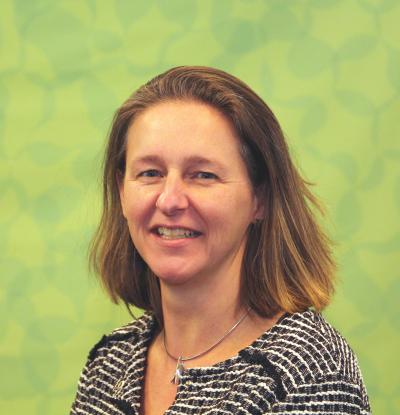 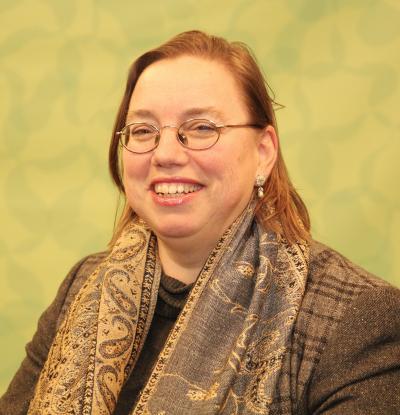 Petra Bazuin  
Jacoline Hartman
Bea Kramer 
Rutger Stappershoef
Titel presentatie
Wat doen de gebiedsmakelaars
Gebiedsmakelaars zijn onderdeel van het gebiedsgericht werken; 
Zij zijn de schakel/verbinding tussen gemeente en kernen;
Het zijn aanjagers van het gebiedsgericht werken, stimuleren overheidsparticipatie.
Hoe bereik ik de gemeente?
Algemeen	
Voor burgerzaken, APV vergunningen en algemene vragen en opmerkingen 
0345 - 72 88 00
gemeente@westbetuwe.nl

Team Sociaal
Voor vragen over uw gezin of relatie, werk, inkomen, wonen, zorg, gezondheid, vervoer, mantelzorg en dagbesteding
0345 - 72 88 01
teamsociaal@westbetuwe.nl
Hoe bereik ik de gemeente?
Team Leefomgeving		
Voor vragen over uw leefomgeving, recreatie en toerisme, duurzaamheidslening, woningbouwprojecten en andere zaken die zich afspelen in de buitenruimte
0345 - 72 88 02
Op dit nummer kunt u ook een losse stoeptegel, gedumpt afval en andere zaken die u ziet in uw woonomgeving melden.
App voor meldingen
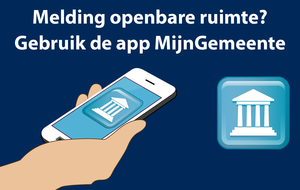 Wie werken er nog meer in het gebied
Gebiedsbeheerder Martijn de Groot


Wijkagent Freek Postulart


Sociaal werker Patric Muilwijk, Welzijn West Betuwe
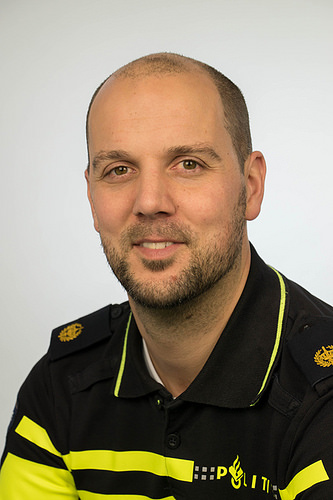 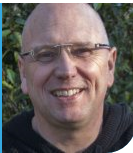 Titel presentatie
Bidbook leidraad voor de raad
Titel presentatie
Coalitieakkoord Samen Bouwen
Titel presentatie